Alternative Kraftstoffe und Pkw-Technologien für mehr Umweltfreundlichkeit
Lösungen deutscher Hersteller
Elektromobilität
500 Millionen Euro 
8 Modellvorhaben 
Grundlagenforschung
Prototypentwicklung
Fertigungsprozessentwicklung
Demonstrationsvorhaben
Batterietestzentrum
Wasserstofftankstellen
Konzept Automobilindustrie
Das runde Umweltkonzept:
Produktion – Nutzung  – Recycling – Konstruktion
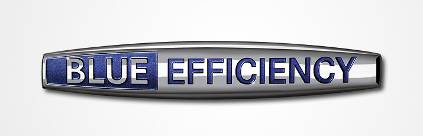 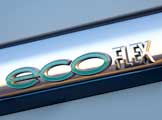 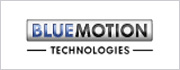 Bewertung Umwelt: *
Bewertung für den Taxieinsatz: *

Positiv: mittlerweile keine Anschaffungsmehrkosten
aber: im reinen Stadtverkehr dürften die Maßnahmen keine oder kaum Effekte haben
Erdgas
Bewertung Umwelt: *
Bewertung für den Taxieinsatz: **

Positiv: rund 60% mehr Reichweite als mit Diesel fürs gleiche Geld, geringere Kfz-Steuer
Negativ: ggf. höherer Anschaffungspreis von rd. 2.000 bis 3.000 € (MB); Wiederverkaufspreis unsicher; Tankstellendichte; rechnet sich nur dann, wenn Benzineinsatz der absolute Ausnahmefall bleibt
LPG/Autogas
Bewertung Umwelt: *
Bewertung für den Taxieinsatz: **

Positiv: rund 40% mehr Reichweite als mit Diesel fürs gleiche Geld, kann nachgerüstet werden.
Negativ: Umrüstung kostet rd. 2.000 bis 3.000 €; Tankstellendichte; rechnet sich nur dann, wenn Benzineinsatz der absolute Ausnahmefall bleibt; selten Werksausrüstung, damit können evtl. Gewährleistungsprobleme entstehen
BlueTECAdBlue®
Bewertung Umwelt: **
Bewertung Taxieinsatz: -

Negativ: absehbar nur mit großen Motoren umsetzbar; MB sieht den E 350 BlueTEC vor
BlueTEC HYBRIDDieselhybrid
Bewertung Umwelt: **
Bewertung Taxieinsatz: -

Negativ: absehbar nur mit großen Motoren umsetzbar, damit teuer; im Moment fraglich, ob Batterien den Taxieinsatz aushalten, damit ggf. sehr hohe Ersatzkosten
Reiner Elektroantrieb Opel Ampera
Bewertung Umwelt: **
Bewertung Taxieinsatz: -

Negativ: Kosten; Fahrzeugkonzept für die Personenbeförderung eher ungeeignet; im Moment fraglich, ob Batterien den Taxieinsatz aushalten, damit ggf. sehr hohe Ersatzkosten
Brennstoffzelle
Bewertung Umwelt: ***
Bewertung Taxieinsatz: -


Negativ: exorbitante Anschaffungskosten
Fazit
Erdgas und mit Abstrichen Autogas derzeit zielführend
Ich danke Ihnen für Ihre Aufmerksamkeit!
thomas.graetz@bzp.org
www.bzp.org